The Puzzle to End All Puzzles
Zero-knowledge proof
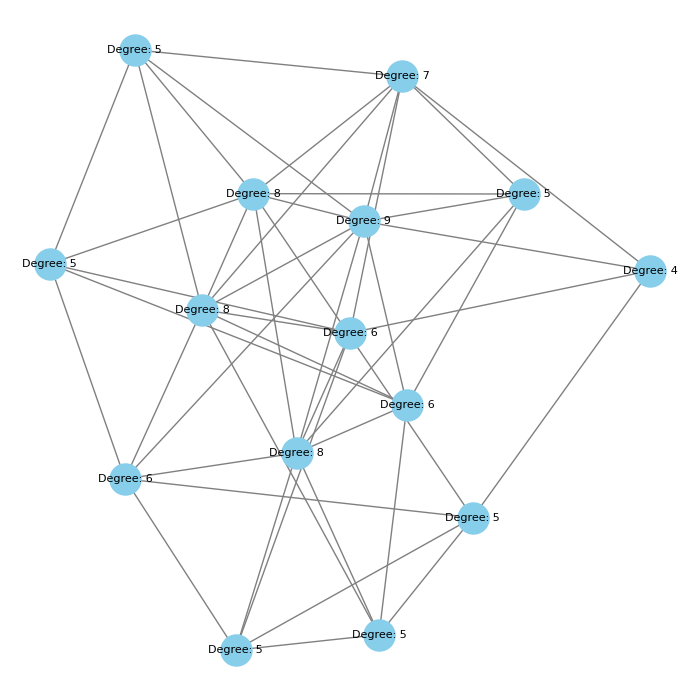 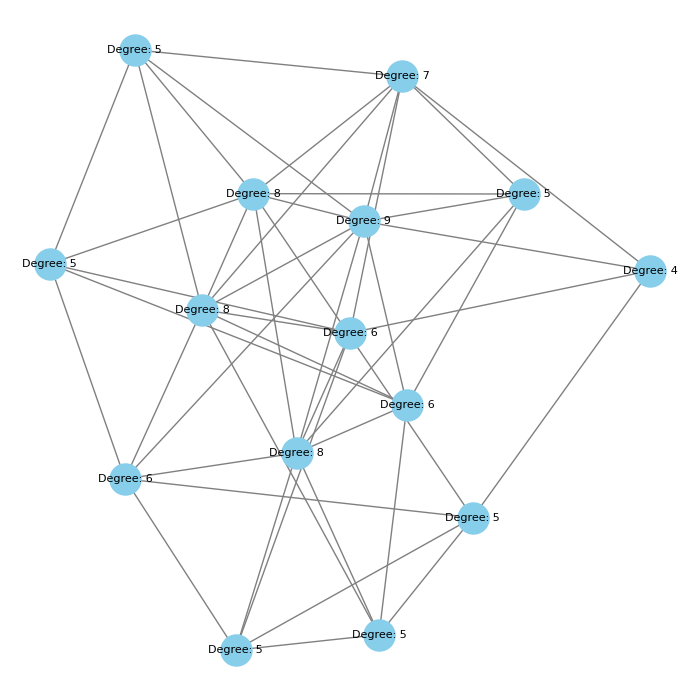 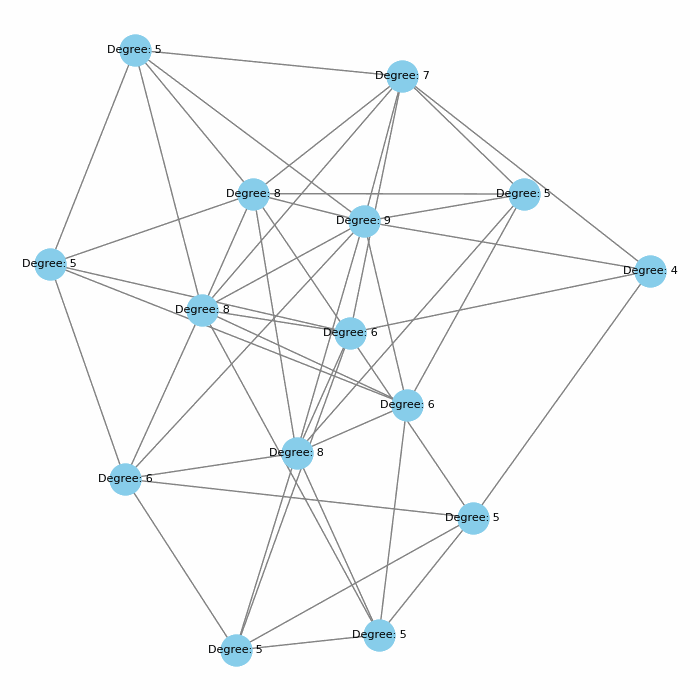 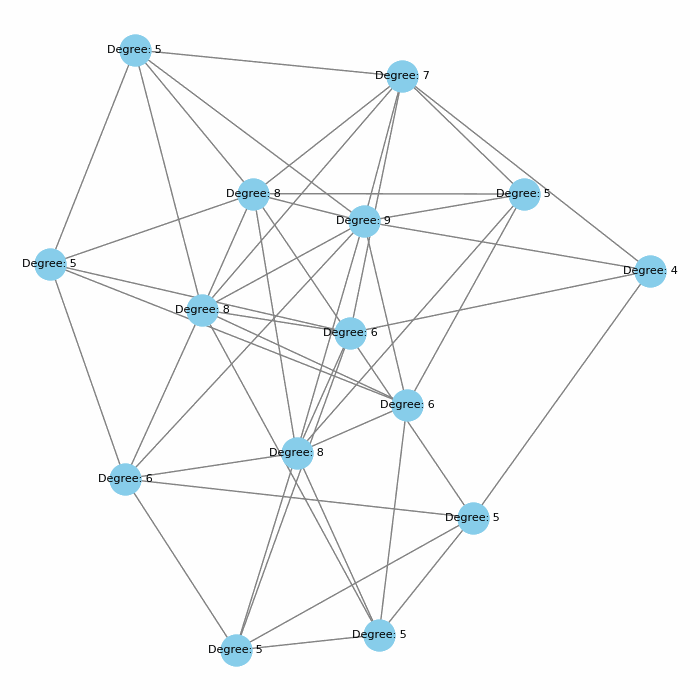 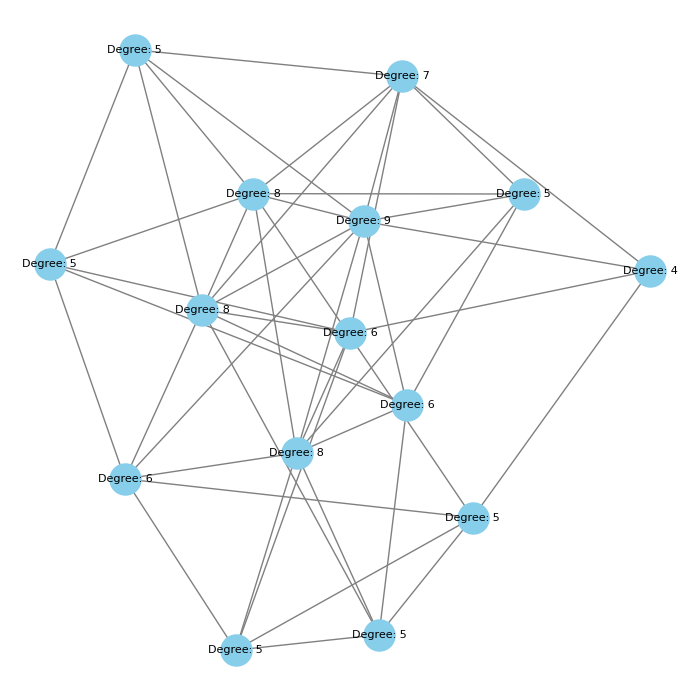 Proving 3-colorability
Without disclosing colors
Tale of the Tsar-mathematician
math.ucla.edu/~gladkovna/Quantum/FairyTale.txt
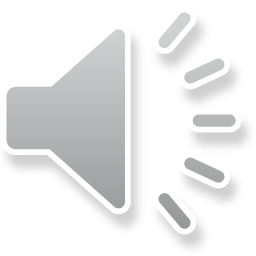 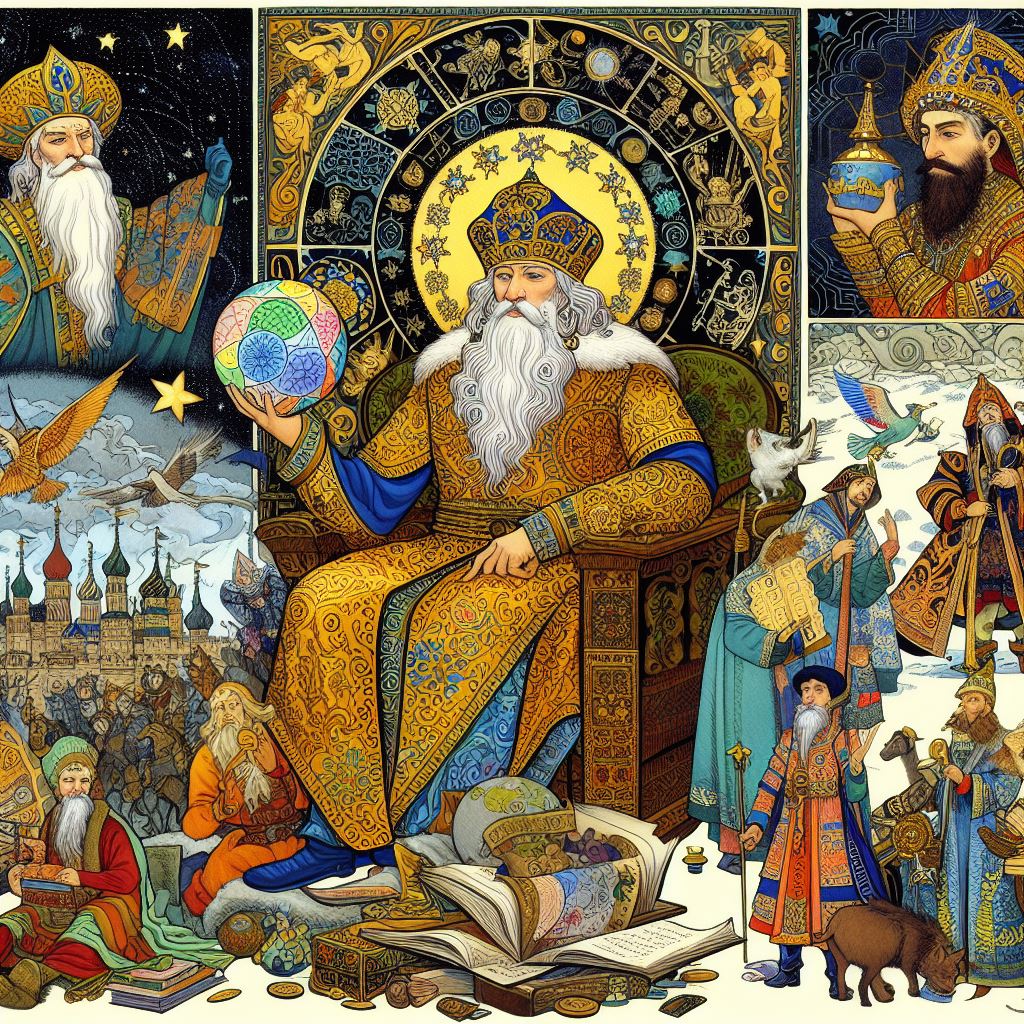 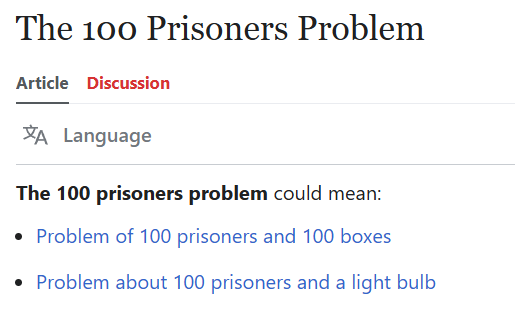 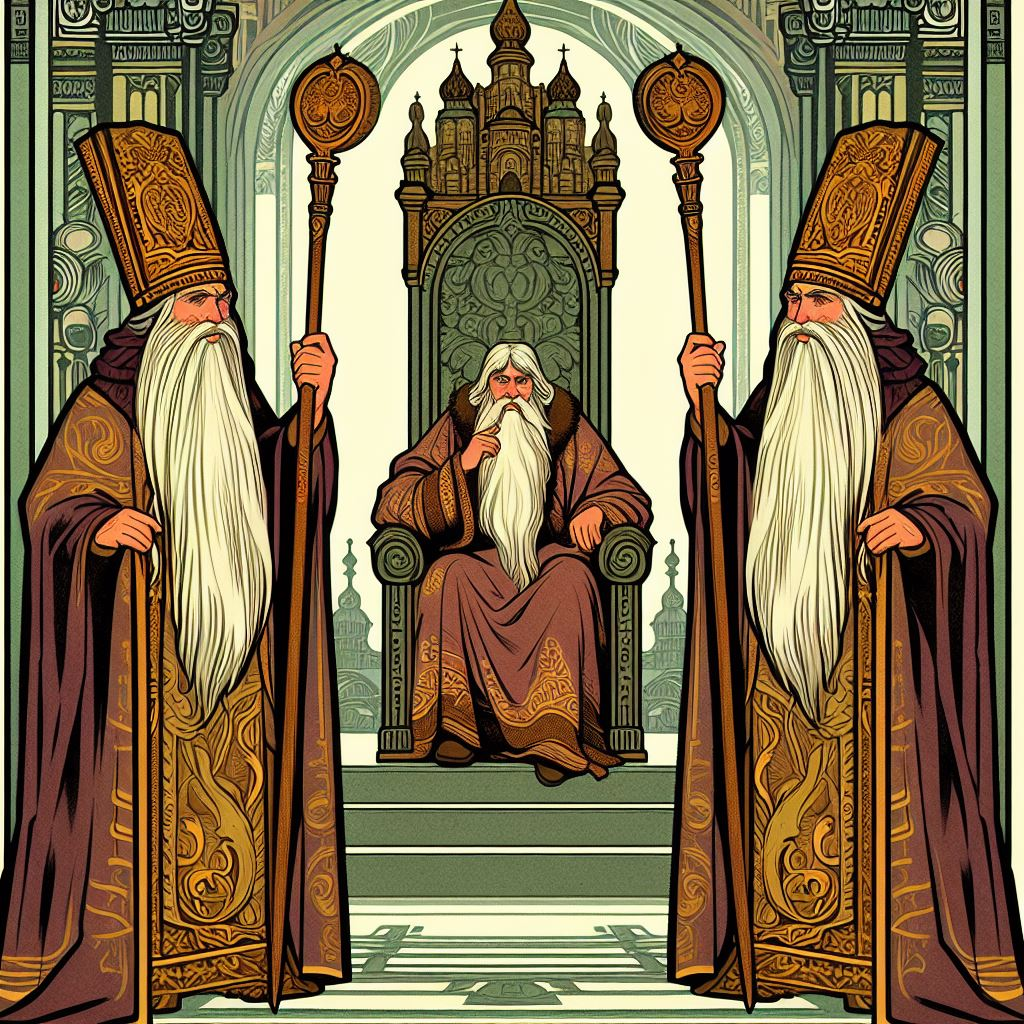 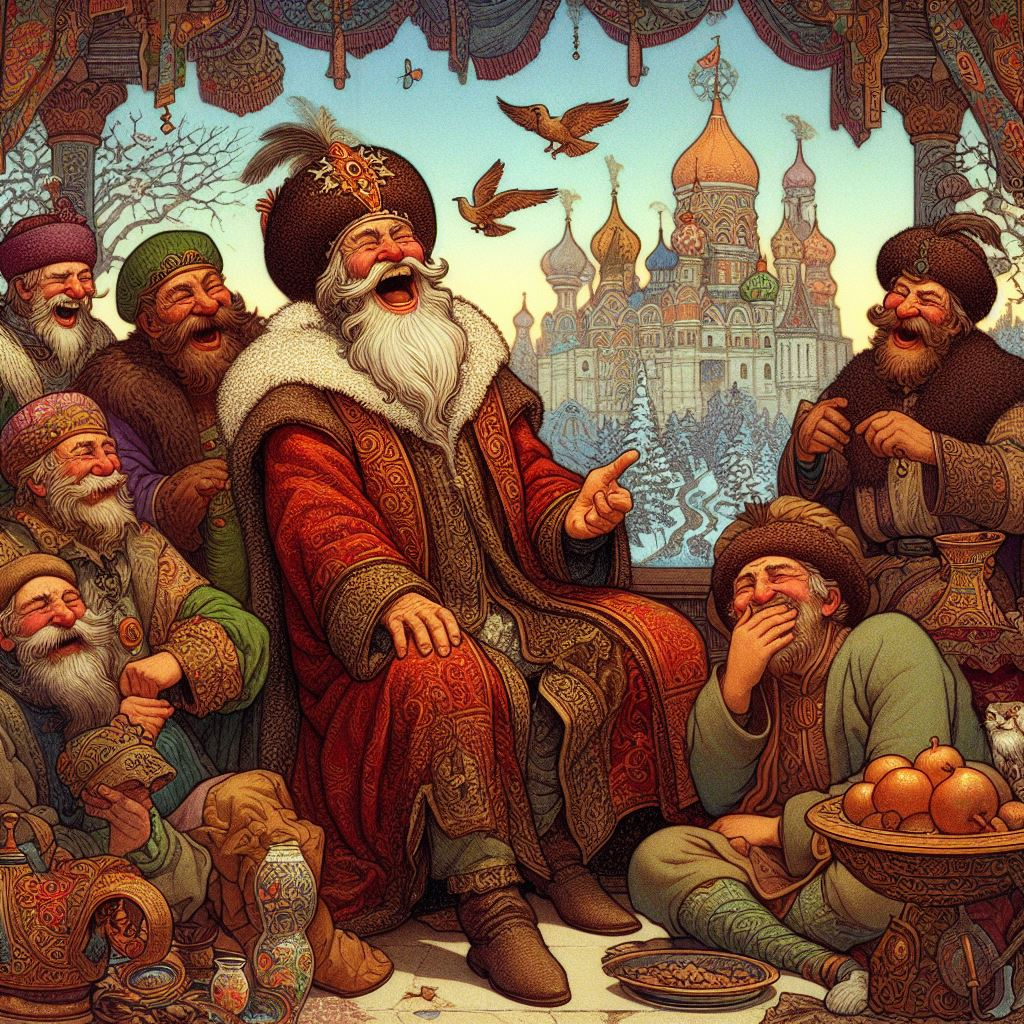 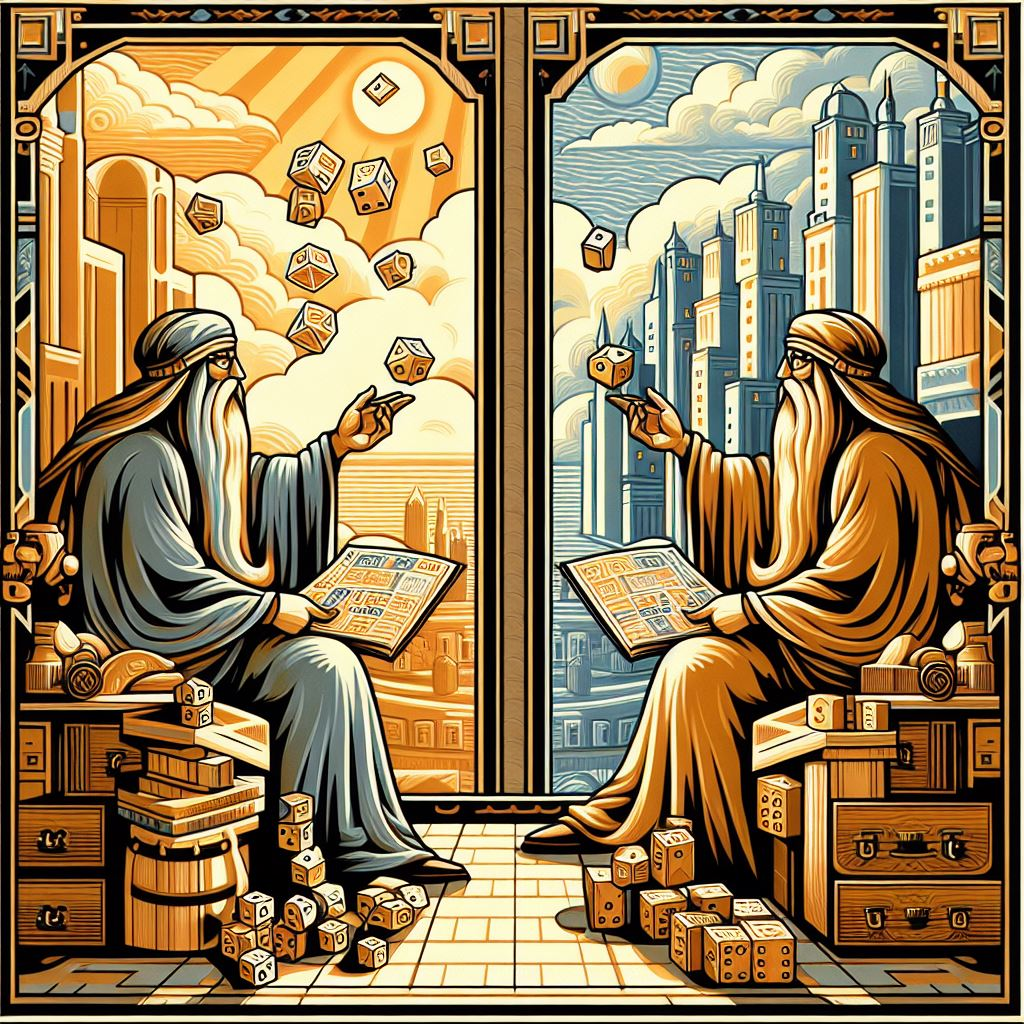 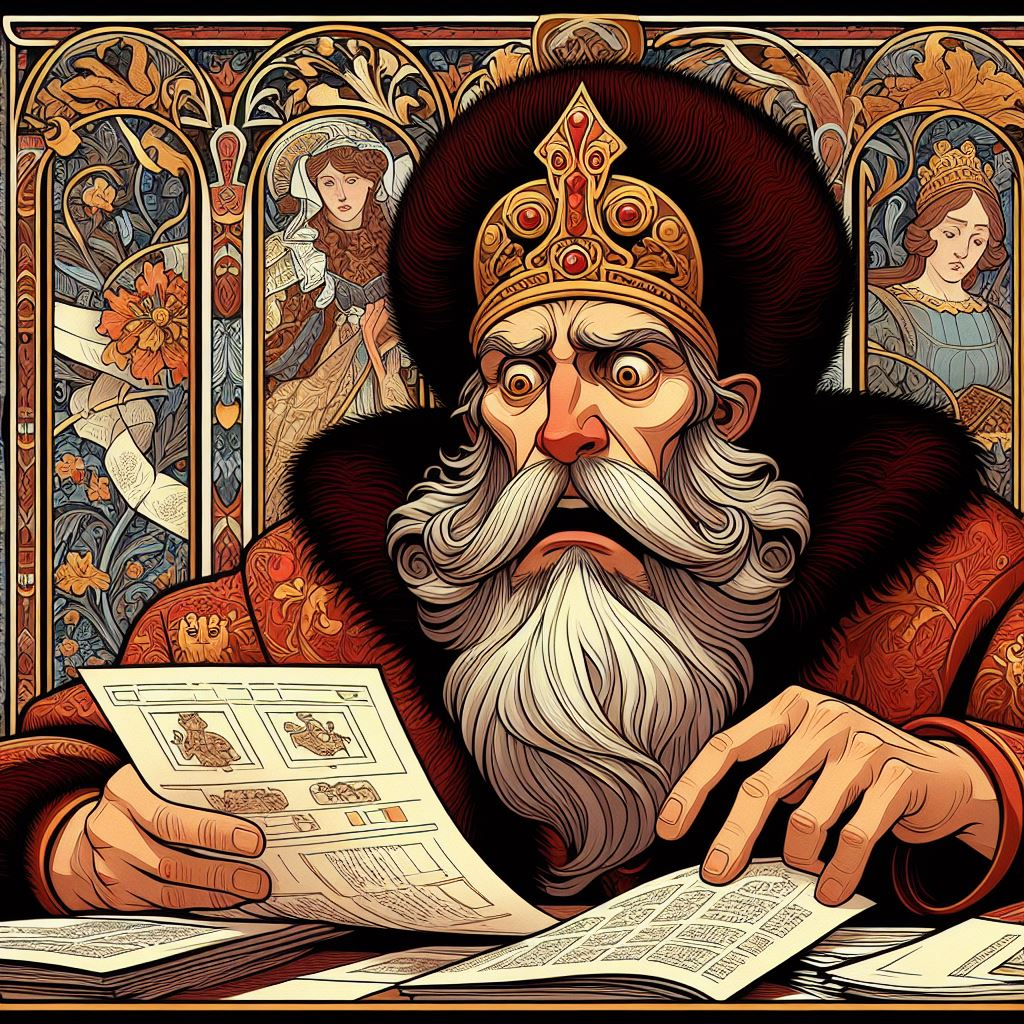 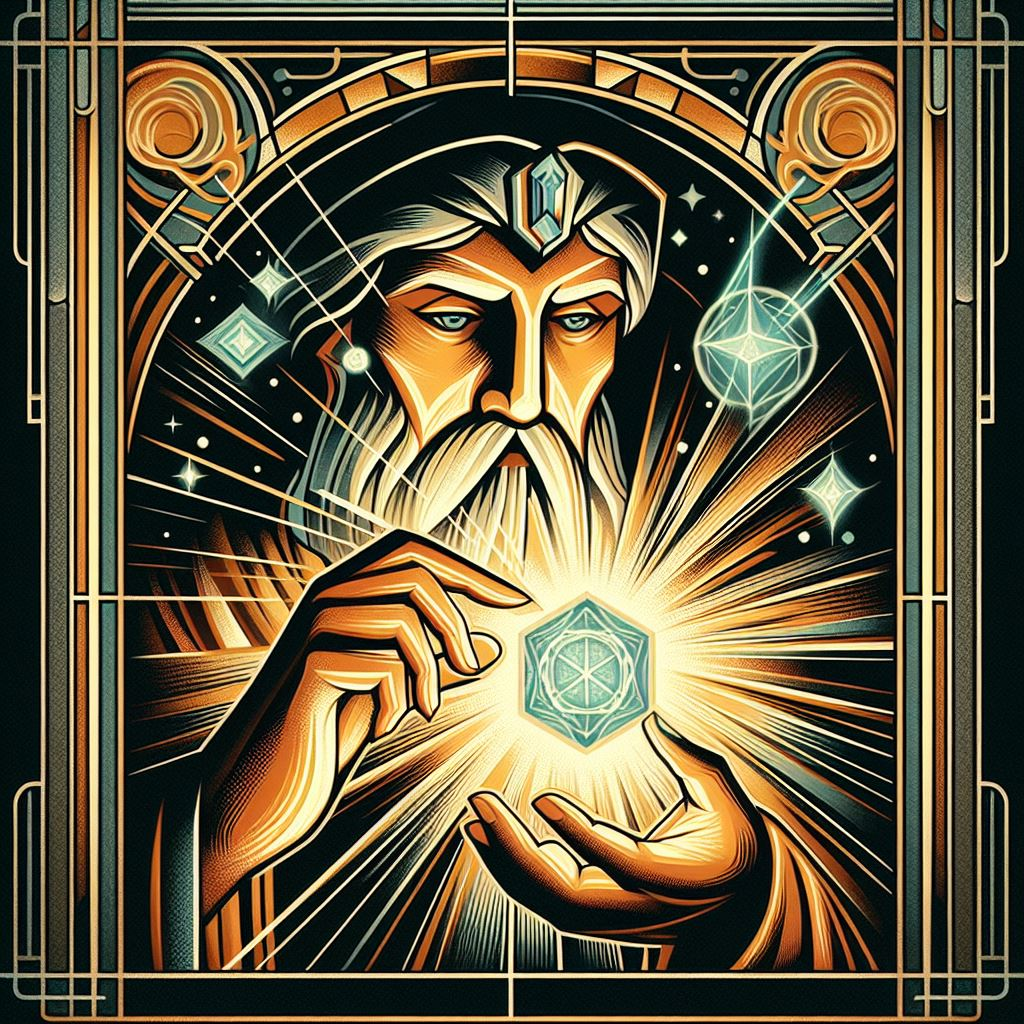 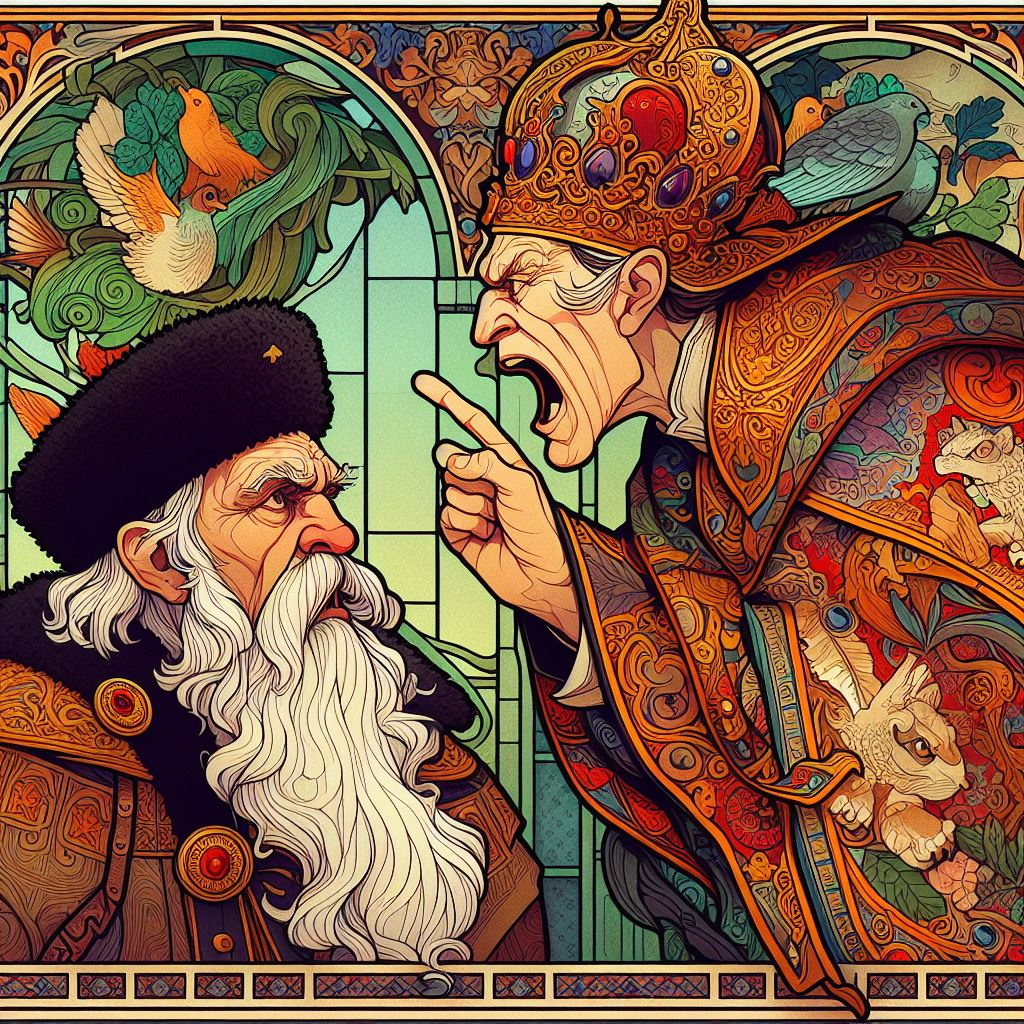 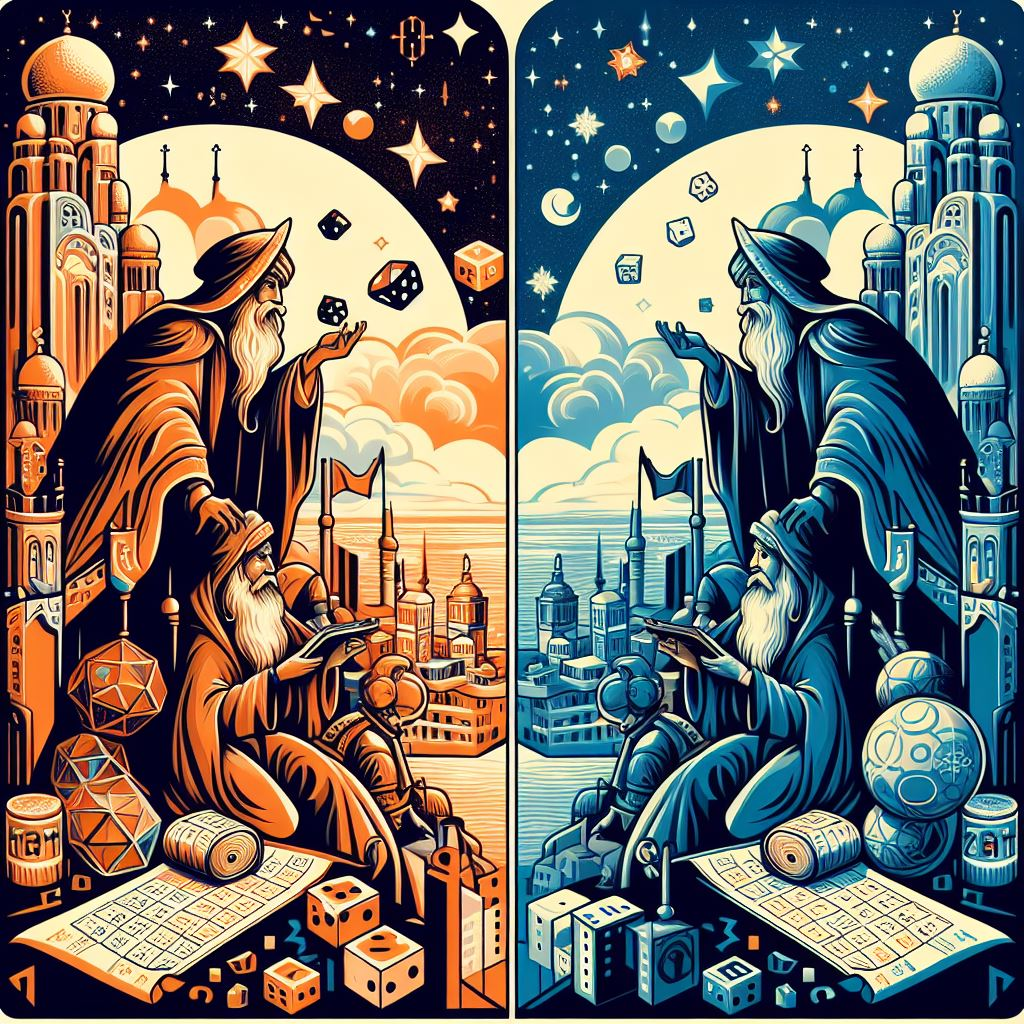 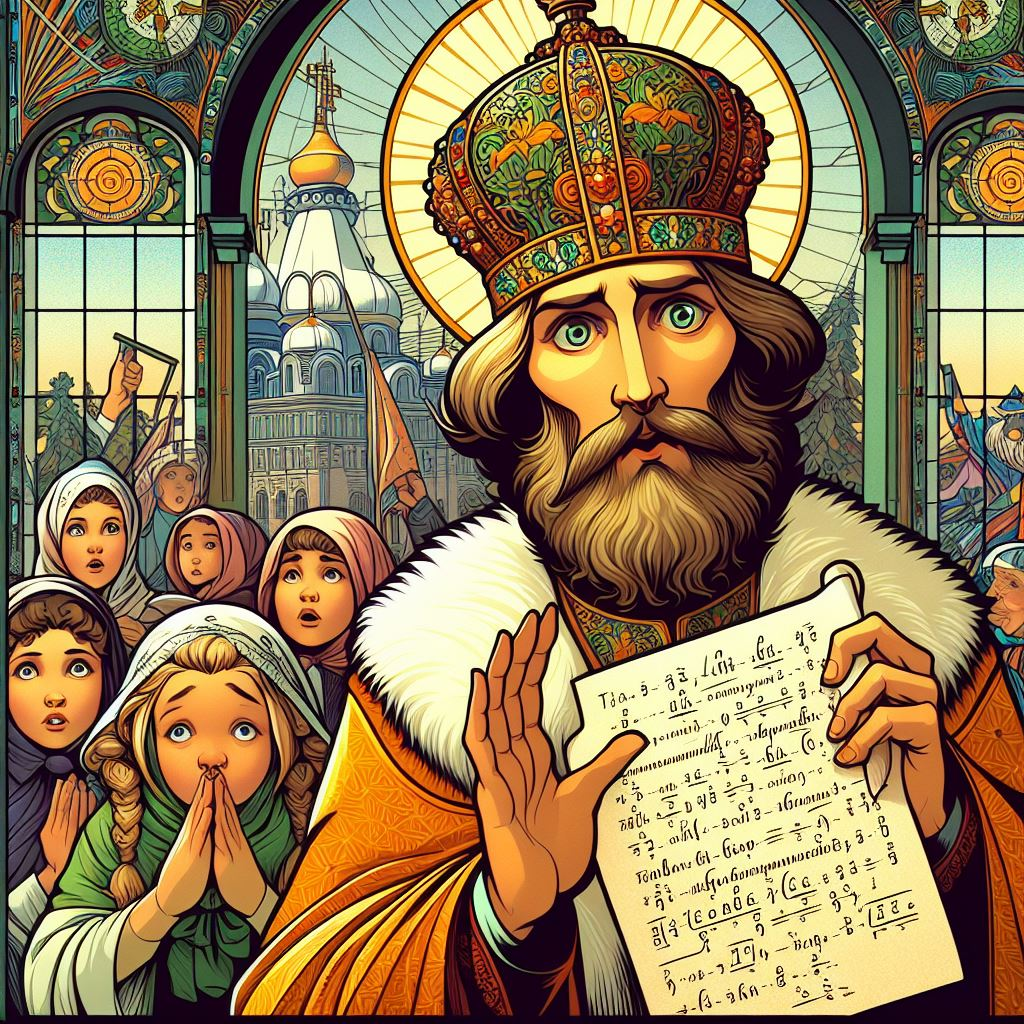 Mermin-Peres Magic Square
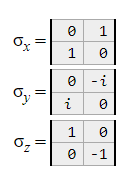 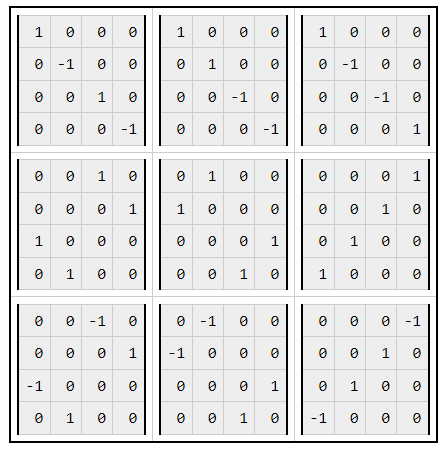 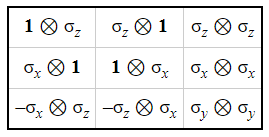 Time to code!
https://colab.research.google.com/drive/10rVfo5enLX2l-CryI5U-7aEeSO5vExwz?usp=sharing